Human Resources Overview
AIKEN COUNTY PUBLIC SCHOOL DISTRICT     February 11, 2025
Division Overview
Administration: 2 FTE
Communications: 3 FTE
Human Resources: 13.5 FTE
AIKEN COUNTY PUBLIC SCHOOL DISTRICT
2
[Speaker Notes: 3 departments]
HR Mission Statement
To create an extraordinary experience for every employee that prioritizes well-being, engagement, and individualized growth to create an environment where all students thrive. We are committed to ensuring that each employee feels valued and supported in their journey toward purpose, innovation, and excellence.
AIKEN COUNTY PUBLIC SCHOOL DISTRICT
3
HR Functions
AIKEN COUNTY PUBLIC SCHOOL DISTRICT
4
Talent Acquisition
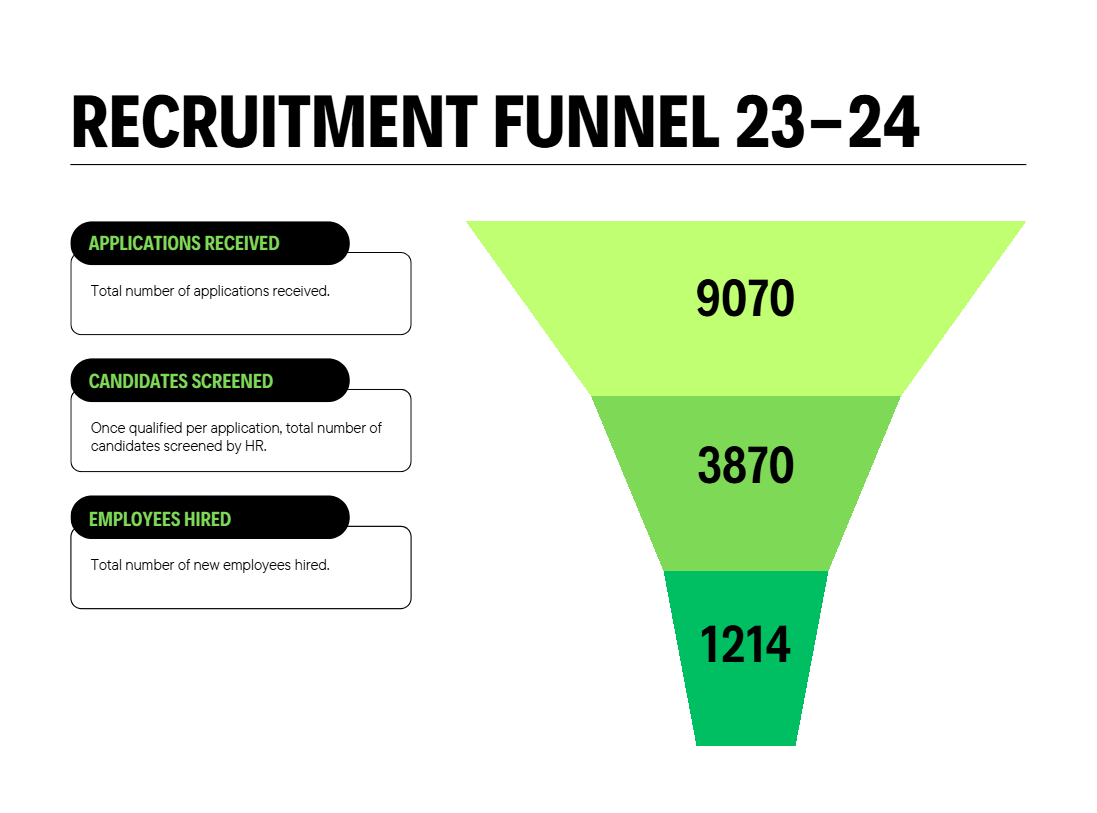 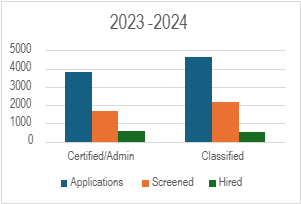 AIKEN COUNTY PUBLIC SCHOOL DISTRICT
5
Comp & Benefits
AIKEN COUNTY PUBLIC SCHOOL DISTRICT
6
Training & Development
AIKEN COUNTY PUBLIC SCHOOL DISTRICT
7
Training & Development
AIKEN COUNTY PUBLIC SCHOOL DISTRICT
8
Training & Development
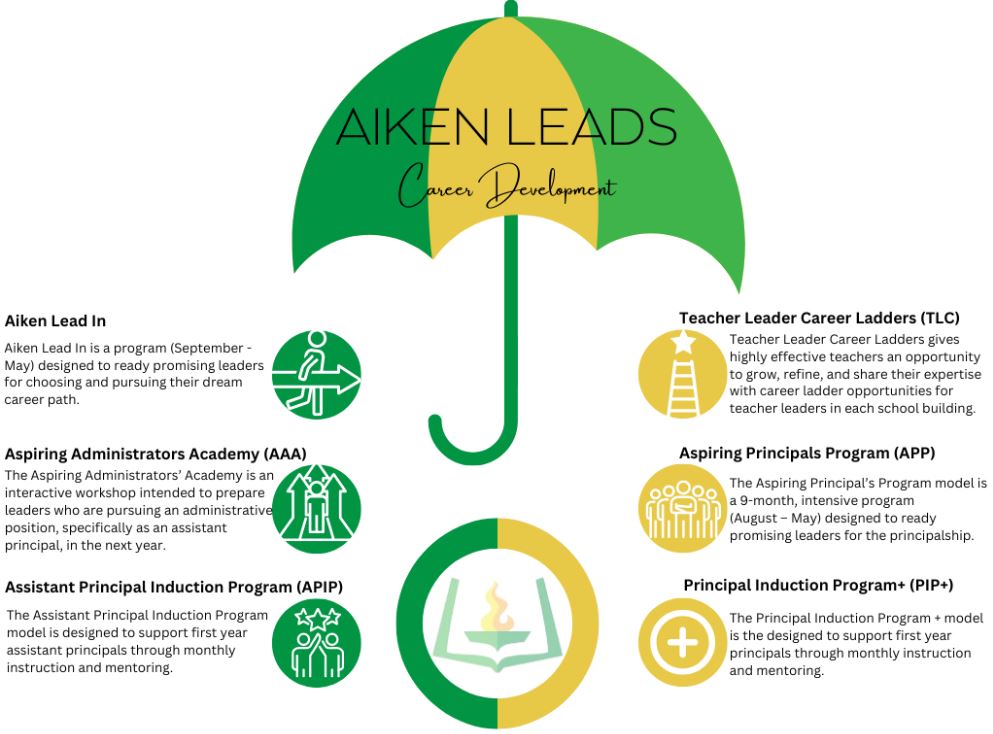 AIKEN COUNTY PUBLIC SCHOOL DISTRICT
9
Performance Management
AIKEN COUNTY PUBLIC SCHOOL DISTRICT
10
Performance Management
AIKEN COUNTY PUBLIC SCHOOL DISTRICT
11
Engagement & Retention
AIKEN COUNTY PUBLIC SCHOOL DISTRICT
12
Engagement & Retention
AIKEN COUNTY PUBLIC SCHOOL DISTRICT
13
Human Resources Current Org Chart
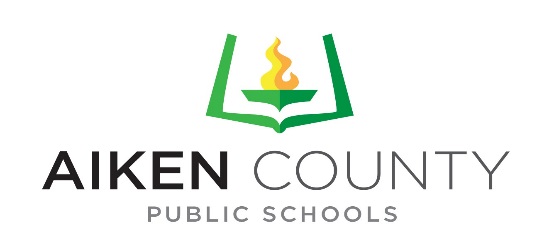 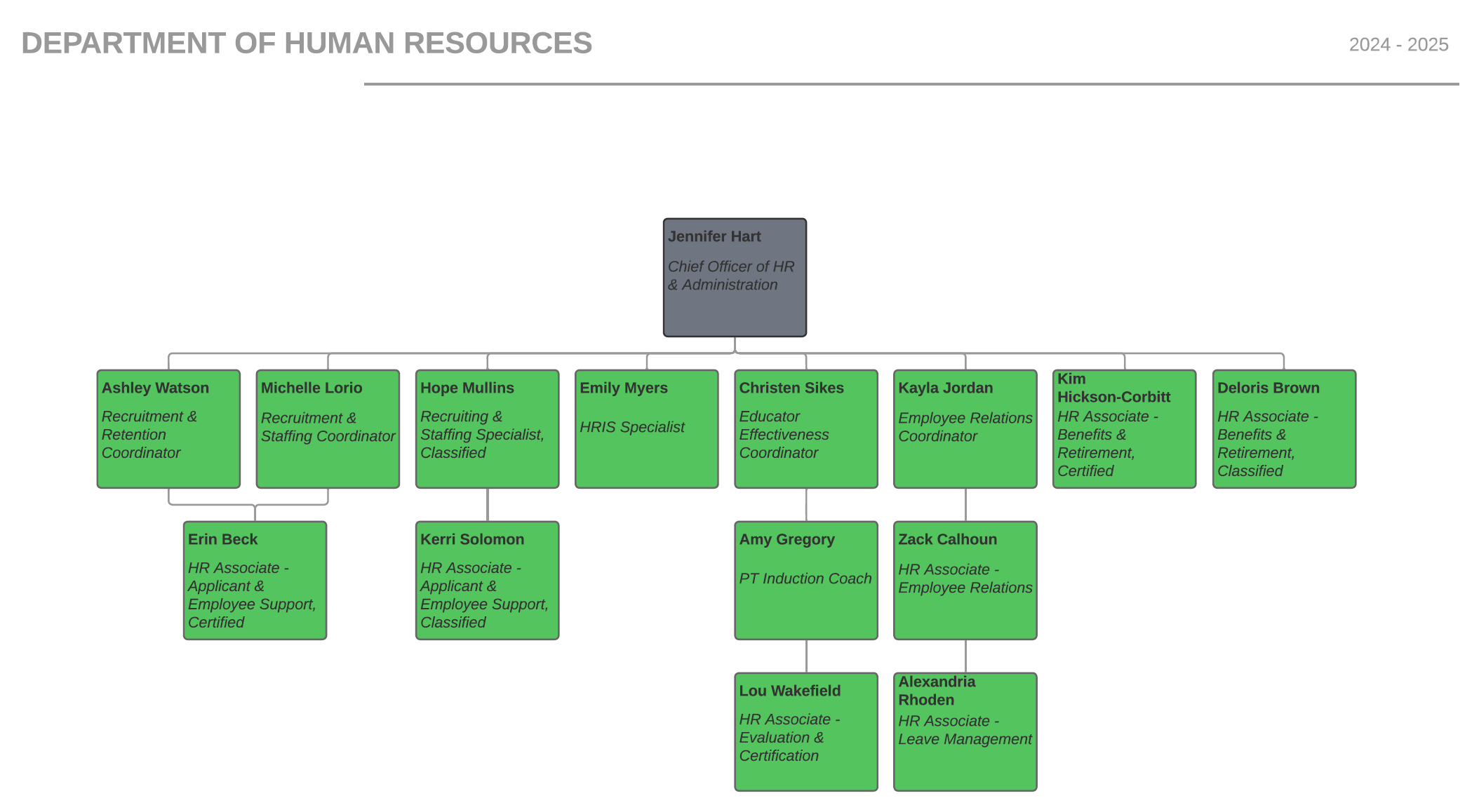 AIKEN COUNTY PUBLIC SCHOOL DISTRICT
14
[Speaker Notes: 3 departments]
Comparative Org Chart Richland One HR Dept
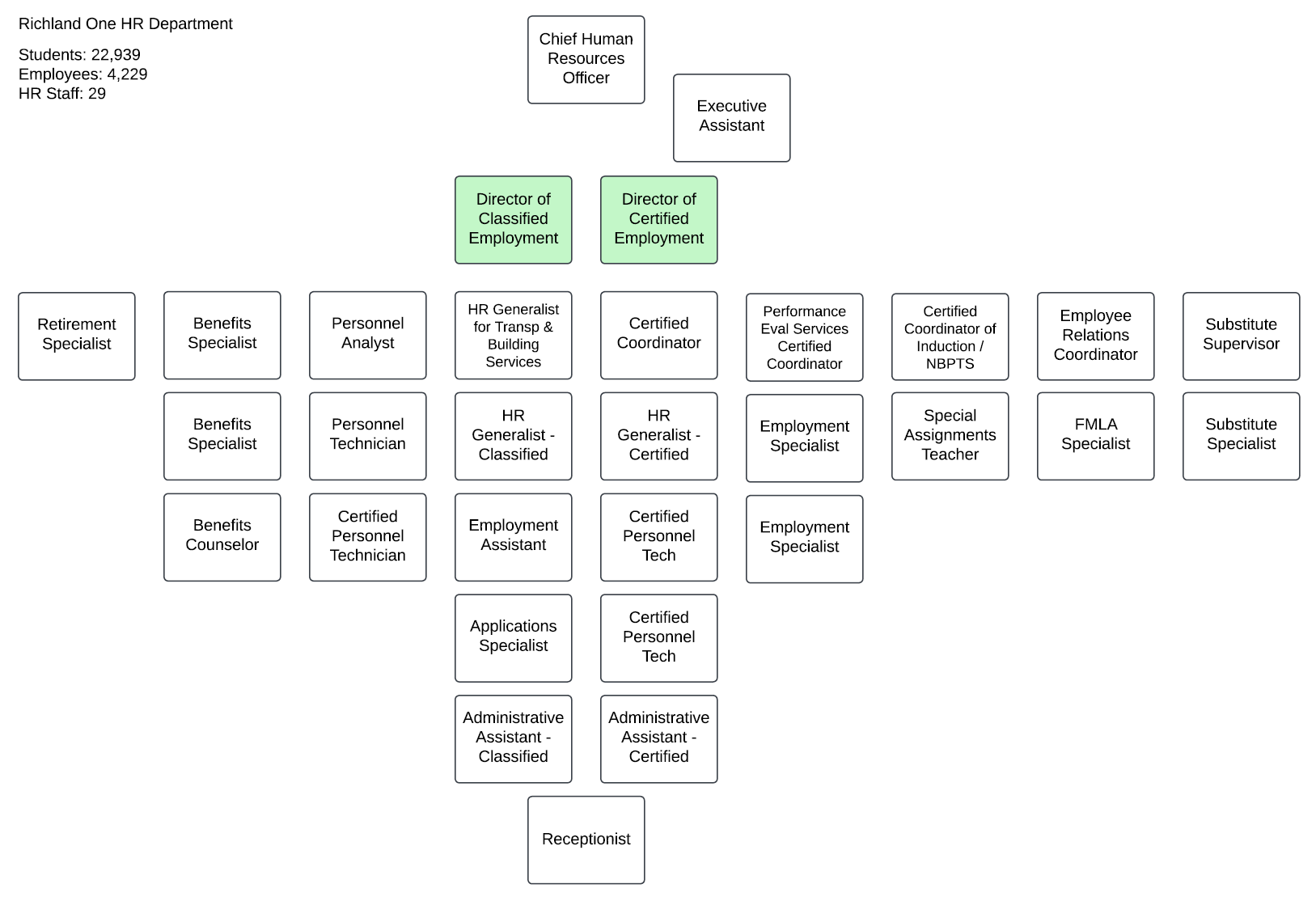 AIKEN COUNTY PUBLIC SCHOOL DISTRICT
15
[Speaker Notes: 3 departments]
Comparative Org Chart Richland Two HR Dept
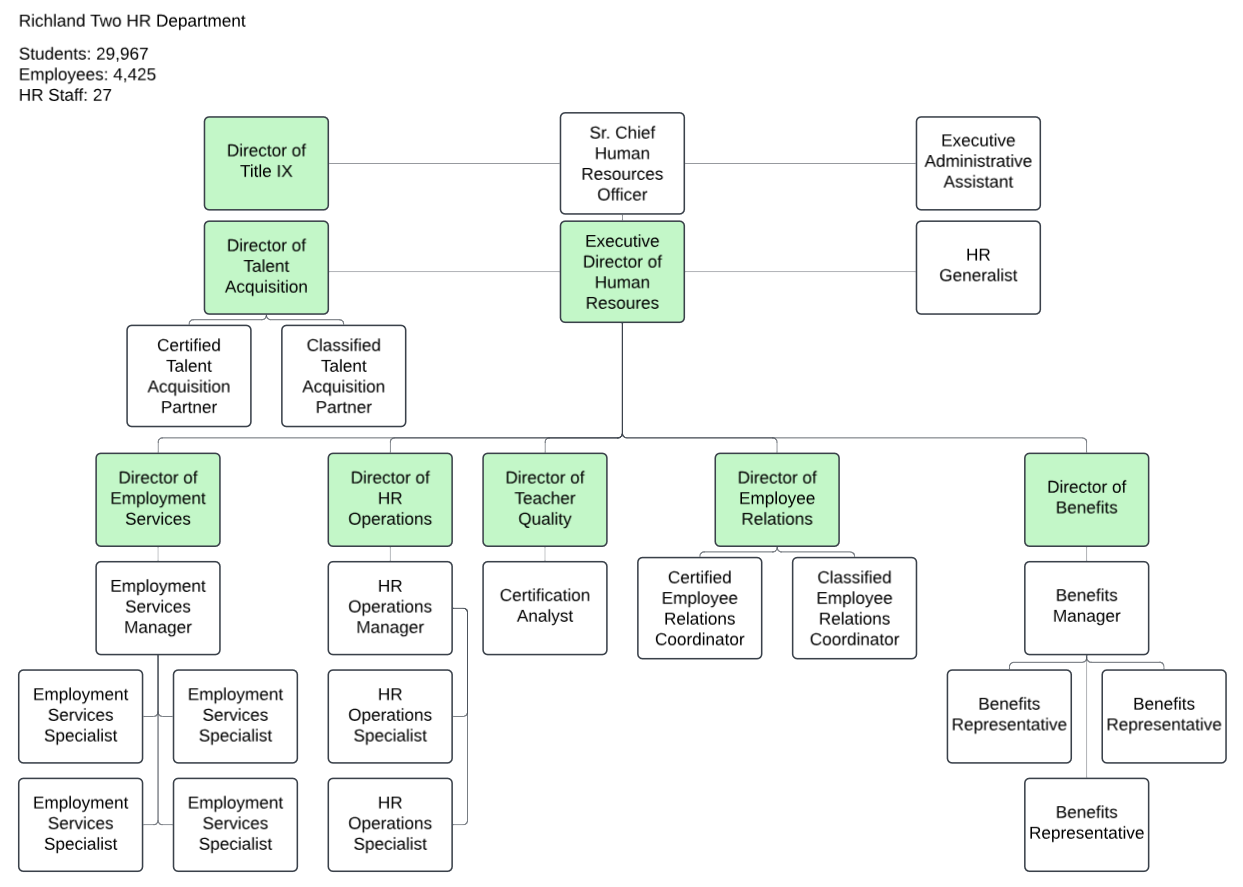 AIKEN COUNTY PUBLIC SCHOOL DISTRICT
16
[Speaker Notes: 3 departments]
Comparative Org Chart Lexington One HR Dept
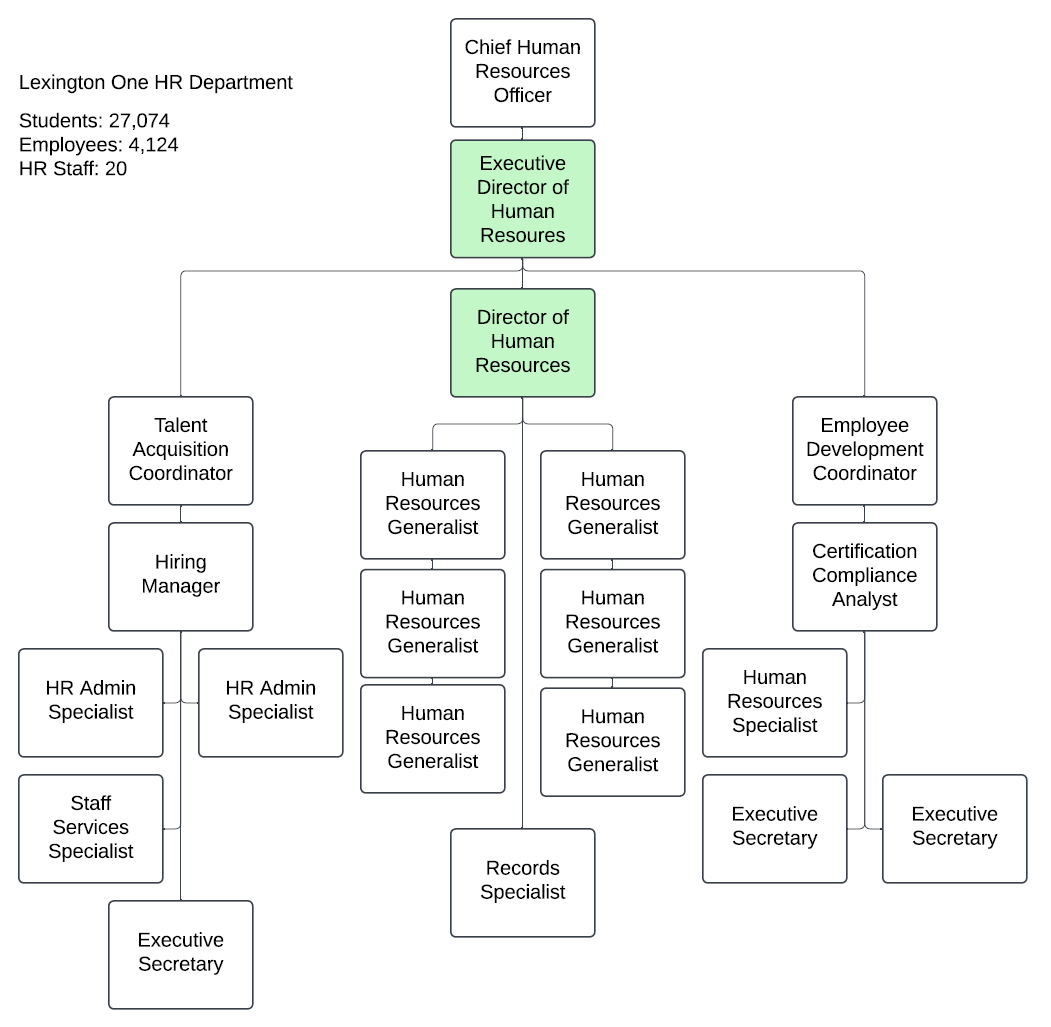 AIKEN COUNTY PUBLIC SCHOOL DISTRICT
17
[Speaker Notes: 3 departments]
HR Proposed Future Org Chart
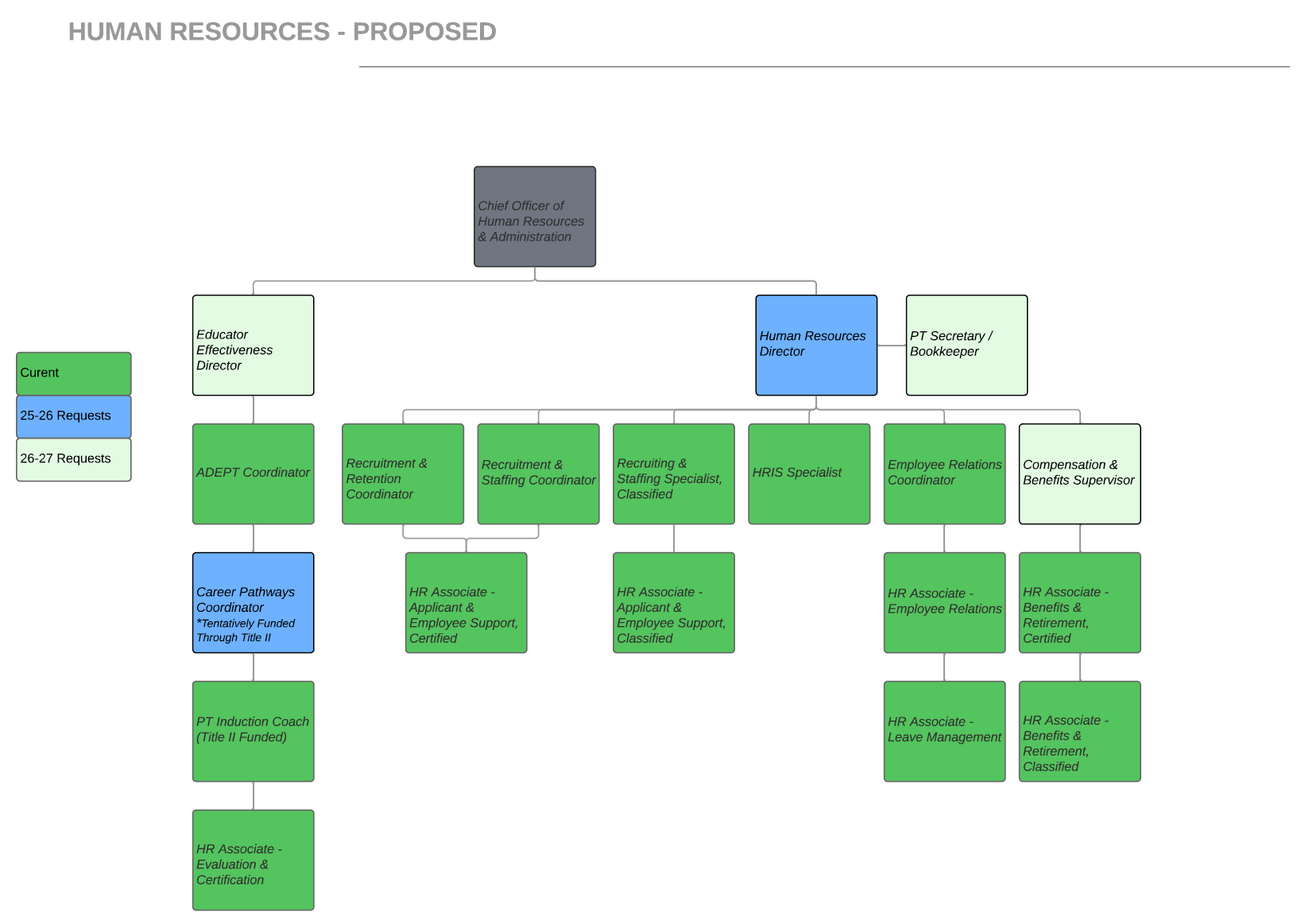 Current: 13.5 FTE
Requested 25-26: +2 FTE
Proposed 26-27: +2.5 FTE
AIKEN COUNTY PUBLIC SCHOOL DISTRICT
18
[Speaker Notes: 3 departments]
Division Proposed Future Org Chart
Communications
Current: 3 FTE
Requested 25-26: +1 FTE
Proposed 26-27: +1 FTE
Administration
Current: 2 FTE
Requested 25-26: +0 FTE
Proposed 26-27: +1 FTE
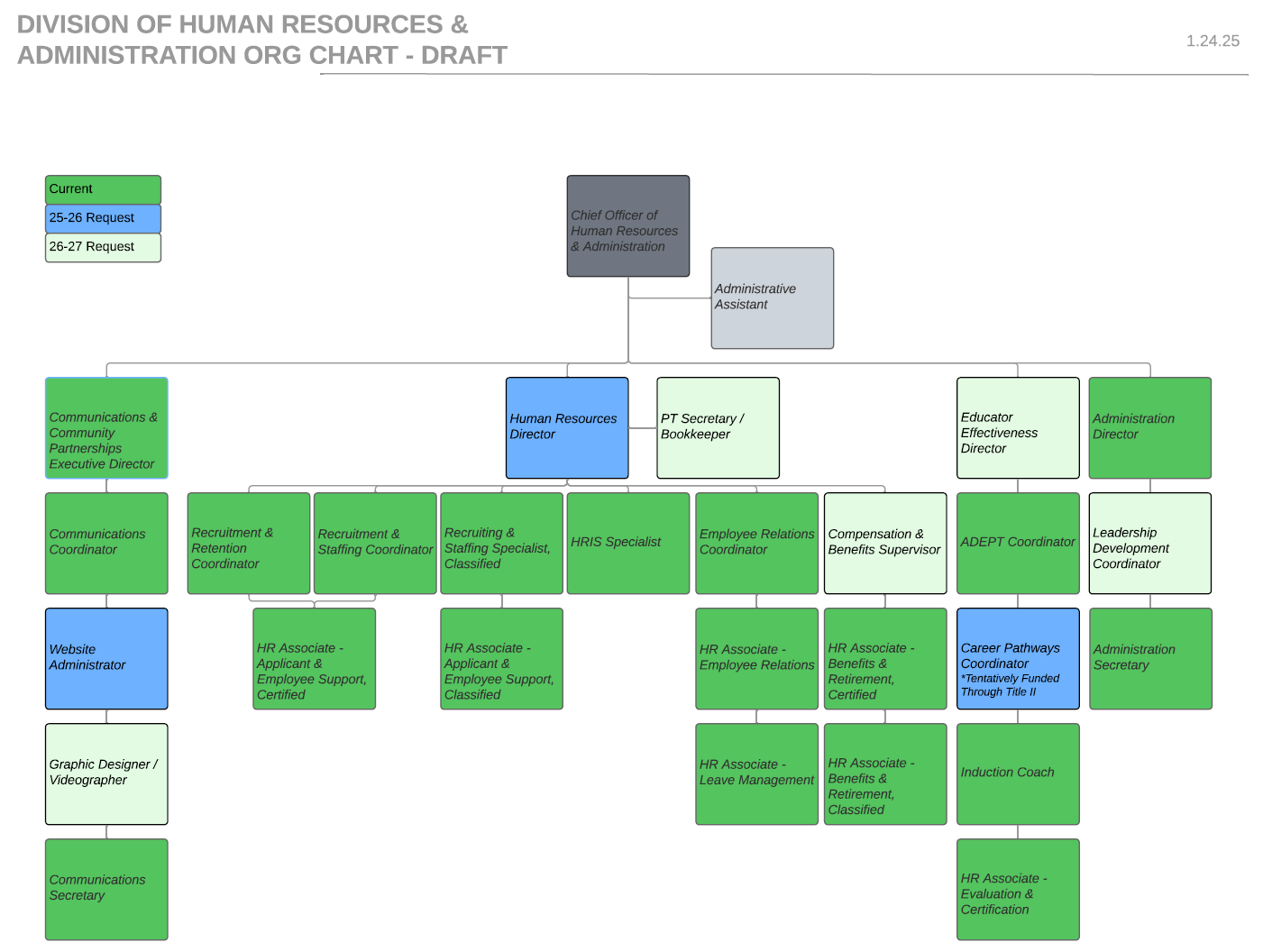 Human Resources
Current: 13.5 FTE
Request: 25-26: +2 FTE
Proposed 26-27: +2.5 FTE
AIKEN COUNTY PUBLIC SCHOOL DISTRICT
19
[Speaker Notes: 3 departments]
Key Responsibilities  of HR Director
Direct recruitment process
Manage hiring process & onboarding
Maintain personnel records
Oversee benefits, leave, & retirement
Guide administrators on day-to-day personnel matters
Supervise student teacher & intern placements
Update job descriptions
Submit reports for EEOC, DOL, & CERRA
Serve as the district’s Title IX Coordinator
AIKEN COUNTY PUBLIC SCHOOL DISTRICT
20
[Speaker Notes: 3 departments]
Key Responsibilities  of Chief Officer
Direct the district’s long-term strategic planning process.
Ensure the execution of department level strategic plans.
Advise the Superintendent on personnel and district matters.
Enhance operational efficiency and compliance through policy and procedure development.
Provide leadership for evaluation systems and contract management.
Monitor legal actions and inform district leadership on legal matters.
Facilitate leadership pipeline development and succession planning for district administrators.
Ensure effective public relations, branding, and stakeholder engagement through oversight of communications department.
Develop and administer budgets for each department.
AIKEN COUNTY PUBLIC SCHOOL DISTRICT
21
[Speaker Notes: 3 departments]
QUESTIONS &COMMENTS
AIKEN COUNTY PUBLIC SCHOOL DISTRICT